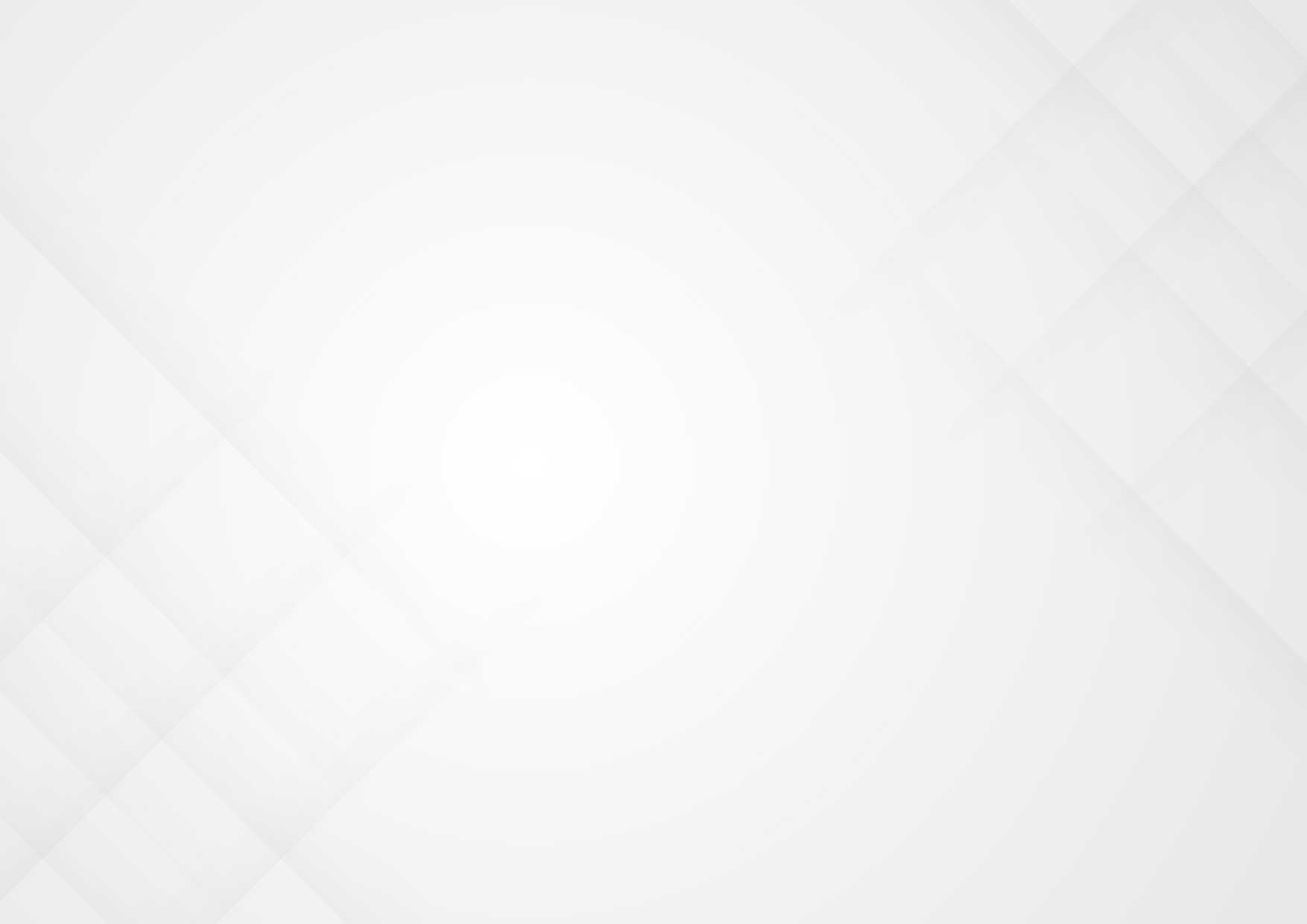 KAMULAŞTIRMA DUYURUSU
Hakkıbeyli Mahallesi
Tesisi planlanan ve aşağıda detayları yer alan Enerji Nakil Hattı İçin Acele Kamulaştırma Kararı verilmiş olup,Adana 1.,2.,3.,4.,5.,6.,7.,8.,9.,10.,11.,12. ve 13. 14. Asliye Hukuk Mahkemelerince belirlenen bedeller Vakıfbank Seyhan Şubesine yatırılmıştır.
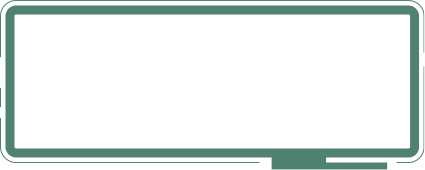 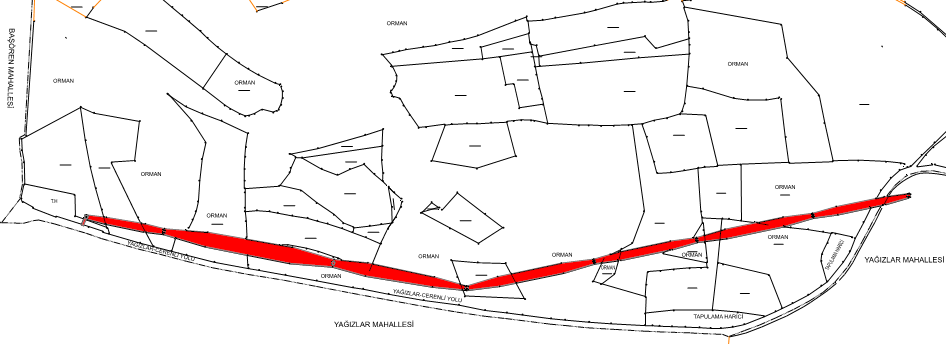 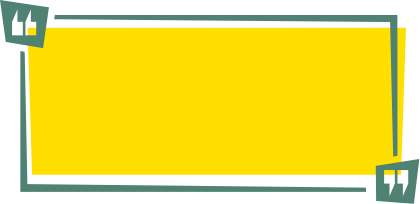 BEDELLERİN ALINABİLMESİ İÇİN;

1) Adana 1.,2.,3.,4.,5.,6.,7.,8.,9.,10.,11.,12. ve 13. 14. Asliye Hukuk Mahkeme   Kaleminden Belge Alınması,
2) Takyidatlı Tapu Kaydı,
3) Kimlik Belgesi,
 ile Vakıfbank Seyhan Şubesine başvuru yapılması gerekmektedir.

 Not: Yaşanabilecek olası aksaklıklarda iletişim için, 186 Çağrı Merkezi ile iletişime geçilebilir.
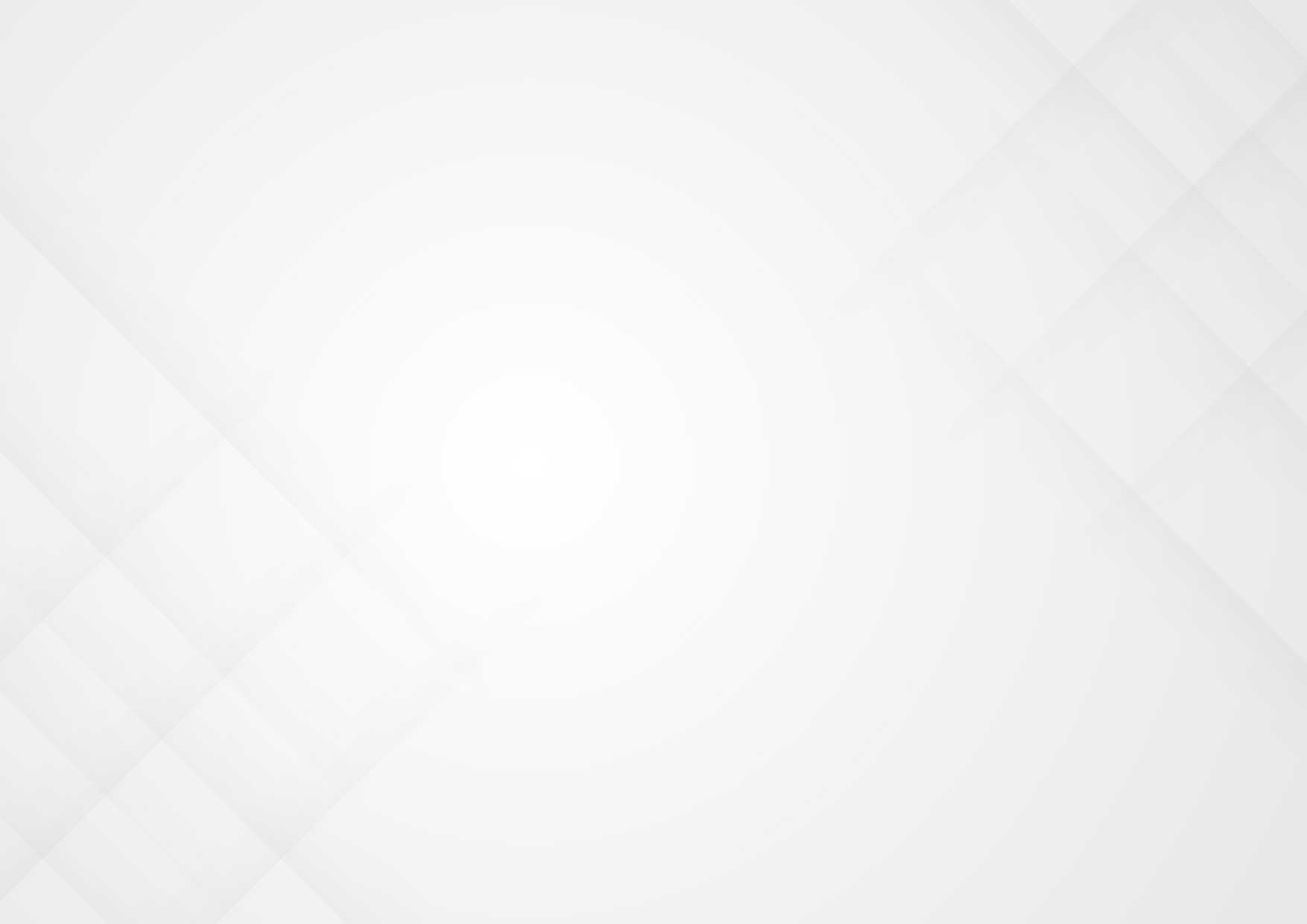 KAMULAŞTIRMA DUYURUSU
Yağızlar Mahallesi
Tesisi planlanan ve aşağıda detayları yer alan Enerji Nakil Hattı İçin Acele Kamulaştırma Kararı verilmiş olup,Adana 1.,2.,3.,4.,5.,6.,7.,8.,9.,10.,11.,12. ve 13. 14. Asliye Hukuk Mahkemelerince belirlenen bedeller Vakıfbank Seyhan Şubesine yatırılmıştır.
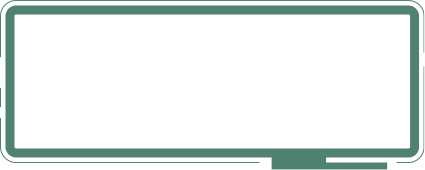 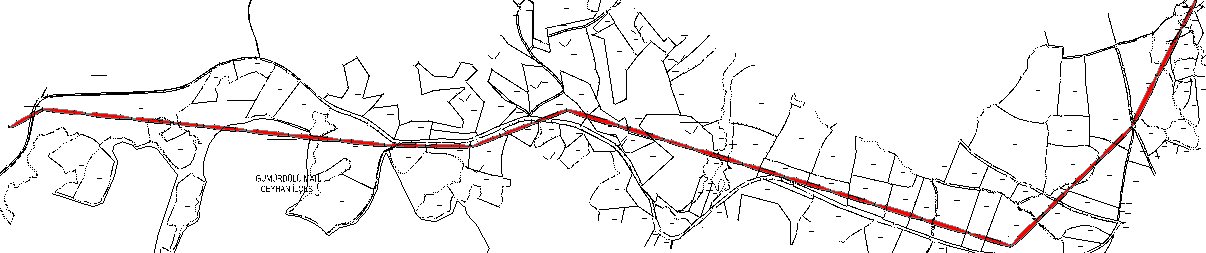 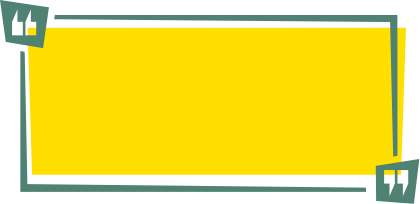 BEDELLERİN ALINABİLMESİ İÇİN;

1) Adana 1.,2.,3.,4.,5.,6.,7.,8.,9.,10.,11.,12. ve 13. 14. Asliye Hukuk Mahkeme   Kaleminden Belge Alınması,
2) Takyidatlı Tapu Kaydı,
3) Kimlik Belgesi,
 ile Vakıfbank Seyhan Şubesine başvuru yapılması gerekmektedir.

 Not: Yaşanabilecek olası aksaklıklarda iletişim için, 186 Çağrı Merkezi ile iletişime geçilebilir.
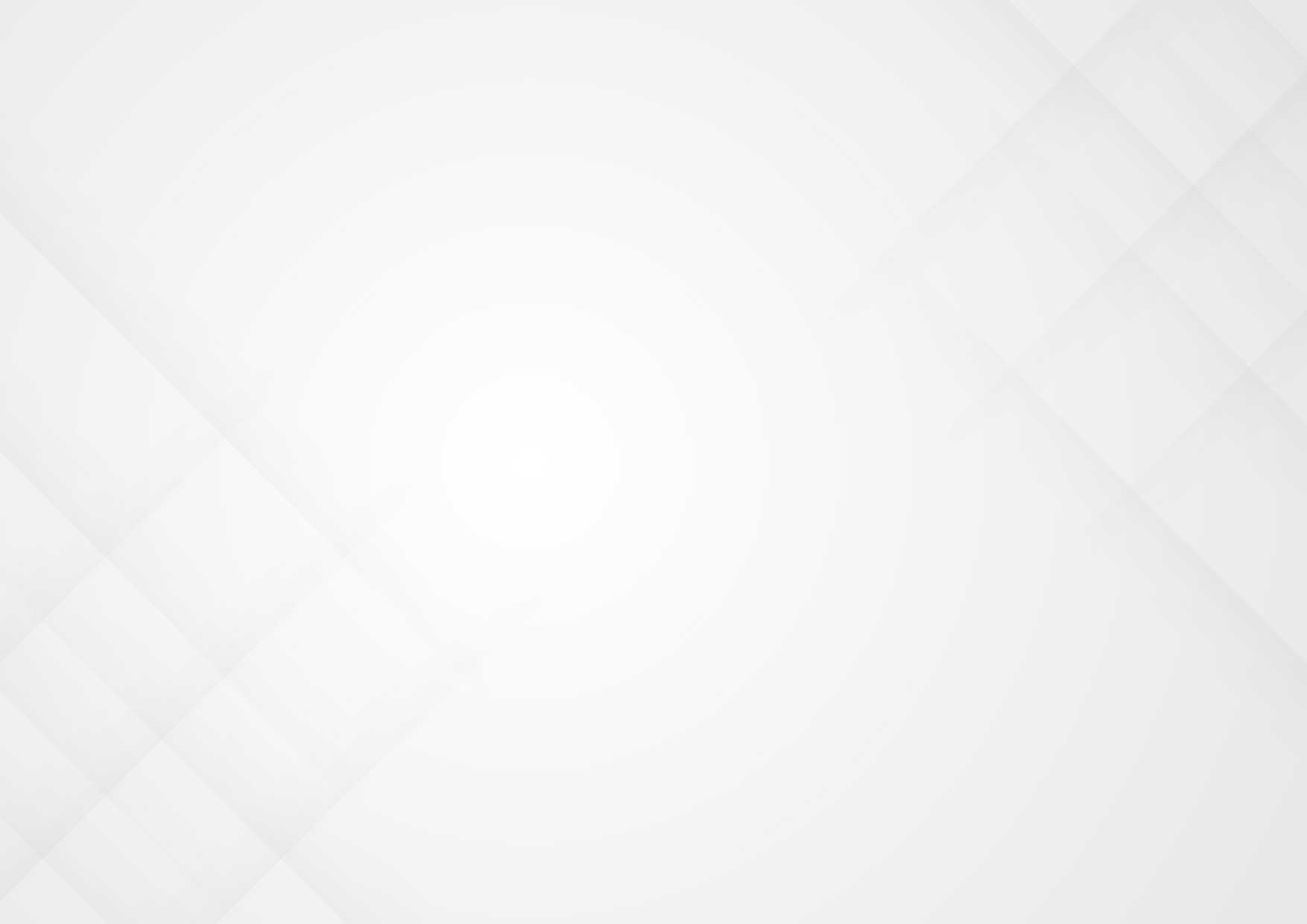 KAMULAŞTIRMA DUYURUSU
Cerenli Mahallesi
Tesisi planlanan ve aşağıda detayları yer alan Enerji Nakil Hattı İçin Acele Kamulaştırma Kararı verilmiş olup,Adana 1.,2.,3.,4.,5.,6.,7.,8.,9.,10.,11.,12. ve 13. 14. Asliye Hukuk Mahkemelerince belirlenen bedeller Vakıfbank Seyhan Şubesine yatırılmıştır.
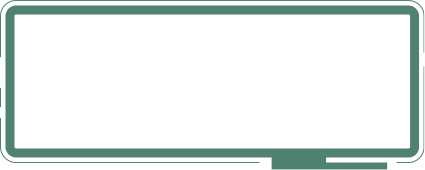 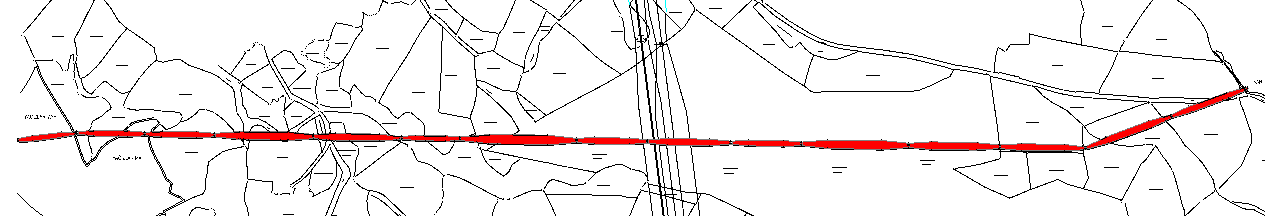 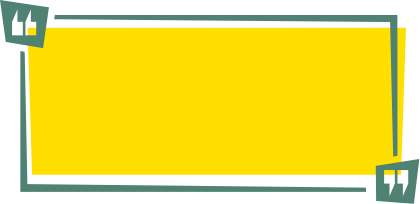 BEDELLERİN ALINABİLMESİ İÇİN;
1) Adana 1.,2.,3.,4.,5.,6.,7.,8.,9.,10.,11.,12. ve 13. 14.Asliye Hukuk Mahkeme   Kaleminden Belge Alınması,
2) Takyidatlı Tapu Kaydı,
3) Kimlik Belgesi,

 ile Vakıfbank Seyhan Şubesine başvuru yapılması gerekmektedir

 Not: Yaşanabilecek olası aksaklıklarda iletişim için, 186 Çağrı Merkezi ile iletişime geçilebilir.
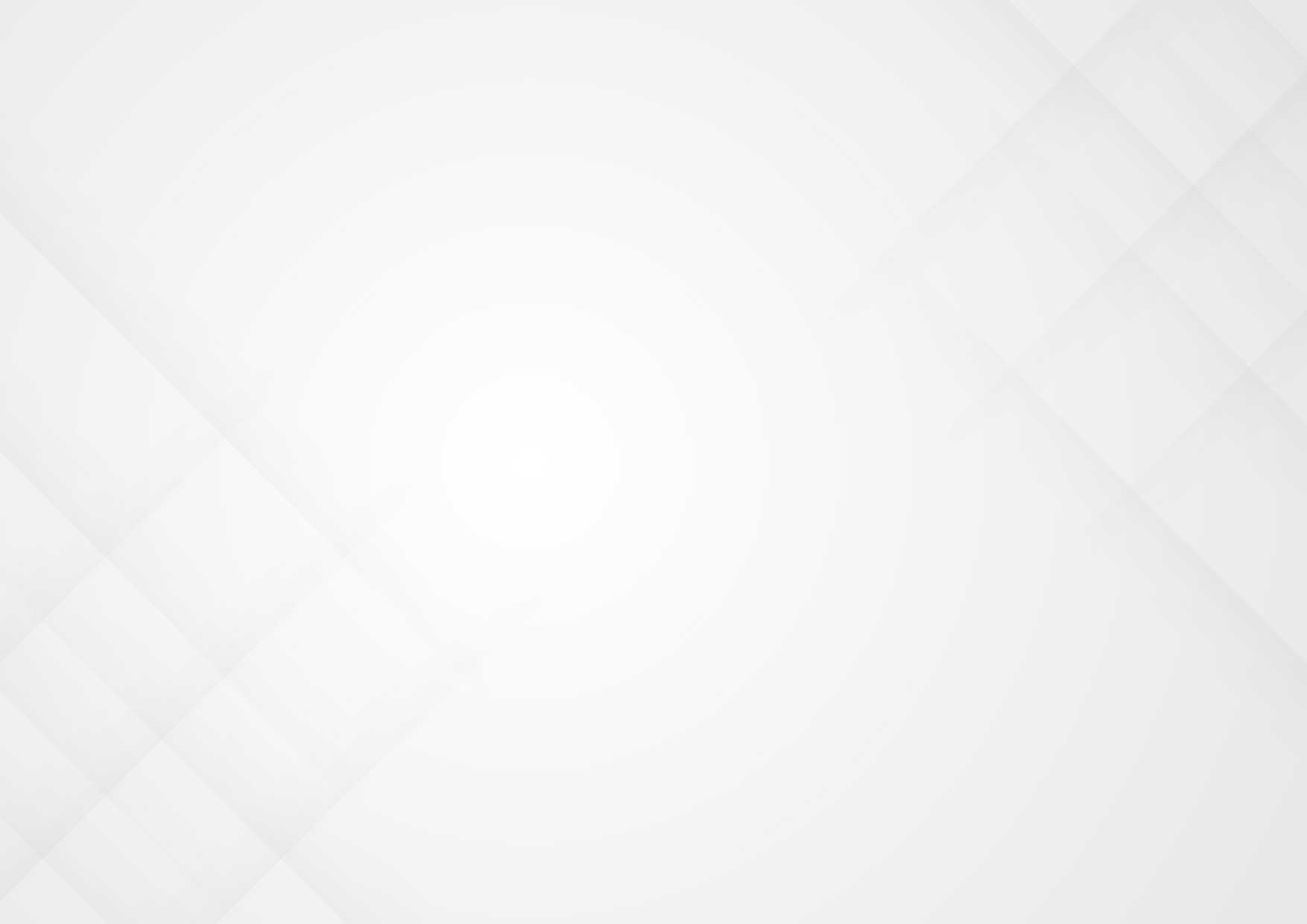 KAMULAŞTIRMA DUYURUSU
Karlık Mahallesi
Tesisi planlanan ve aşağıda detayları yer alan Enerji Nakil Hattı İçin Acele Kamulaştırma Kararı verilmiş olup,Adana 1.,2.,3.,4.,5.,6.,7.,8.,9.,10.,11.,12. ve 13. 14. Asliye Hukuk Mahkemelerince belirlenen bedeller          Ziraat Bankası Stad Şubesine yatırılmıştır
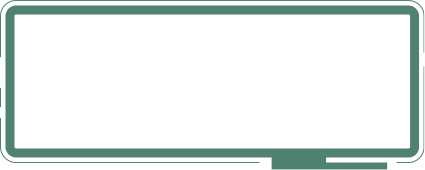 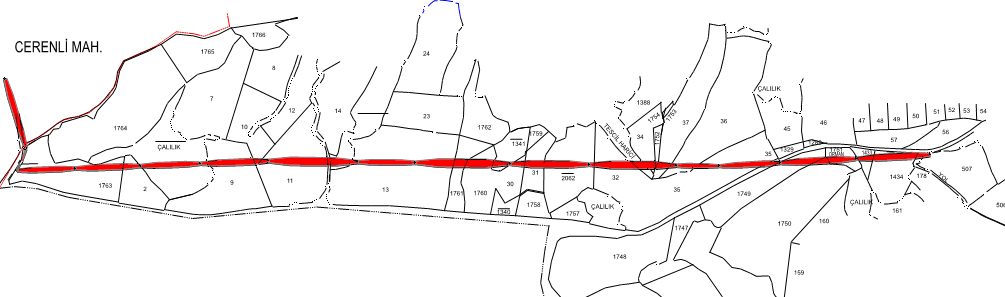 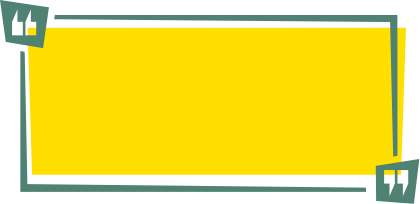 BEDELLERİN ALINABİLMESİ İÇİN;

1) Adana 1.,2.,3.,4.,5.,6.,7.,8.,9.,10.,11.,12. ve 13. 14.Asliye Hukuk Mahkeme   Kaleminden Belge Alınması,
2) Takyidatlı Tapu Kaydı,
3) Kimlik Belgesi,

 ile Ziraat Bankası Stad Şubesine başvuru yapılması gerekmektedir

 Not: Yaşanabilecek olası aksaklıklarda iletişim için, 186 Çağrı Merkezi ile iletişime geçilebilir.